Персональные документные сканеры –роскошь или требование времени
2015 октябрь

Бакулина Елена
Руководитель направления «документные сканеры» 
Петренко Александр
Менеджер по развитию бизнеса
1
20/10/2015
Модель бизнеса  Canon
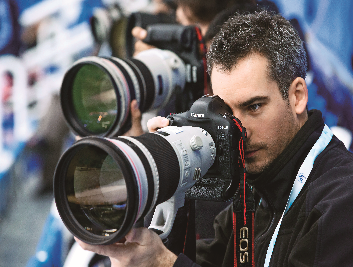 Потребительская продукция
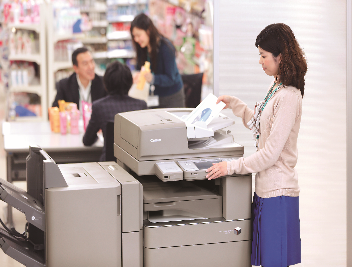 Продукция для бизнеса
2
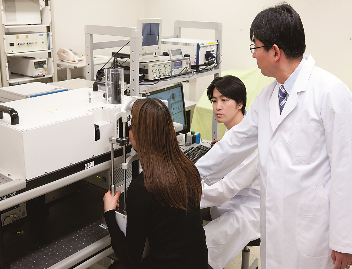 Промышленная и коммерческая печать
20/10/2015
Продукция для бизнеса
3 г.
Характер Динамичный Открытый Человечный
4 г.
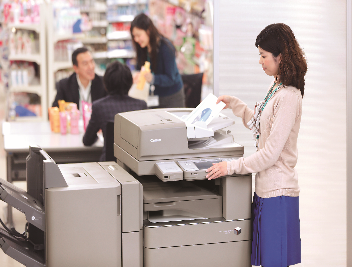 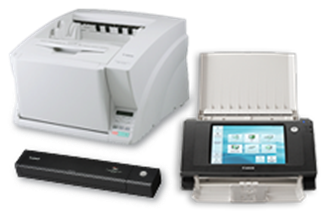 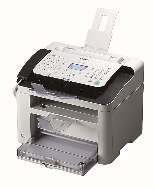 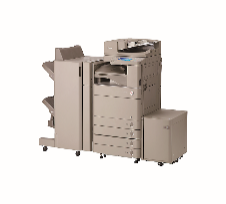 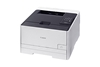 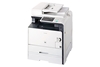 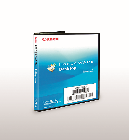 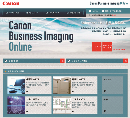 3
3
Документные 
сканеры
Облачные сервисы
Лазерные принтеры
Факсимильные аппараты
Решения
МФУ для офиса
Лазерные МФУ
1
Canon -  лидер российского рынка документных сканеров
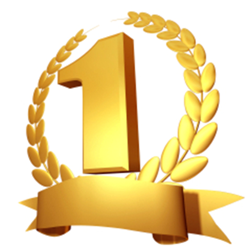 Canon 34%
4
Infosource
Сокращение рынка  в первом полугодии 2015 году – 61 %
20/10/2015
Эволюция  документных сканеров
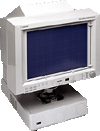 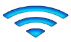 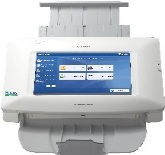 микрография
Офисная техника,
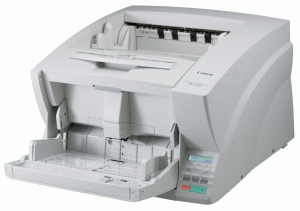 CANON
Fujitsu, Kodak, Panasonic, Inotec,  Bell&Howell, Bantec
CANON
Fujitsu, Kodak, Panasonic, Inotec,  Bell&Howell, Bantec
CANON
HP, Epson,  Xerox , Avision, Brother, Mustek, Plustec
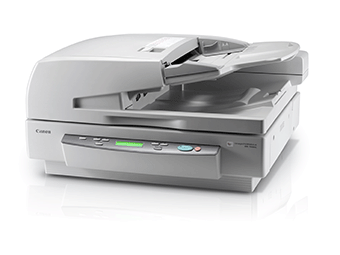 ПРОИЗВОДИТЕЛЬНОСТЬ
5
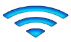 Вертикальный рынок
централизация
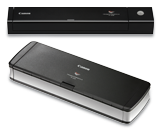 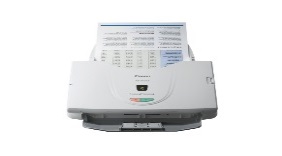 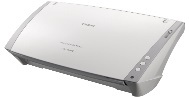 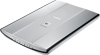 Вертикальный рынок
децентрализация
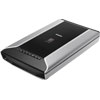 СКОРОСТЬ
20/10/2015
Персональные сканеры
Сканирование в приложения
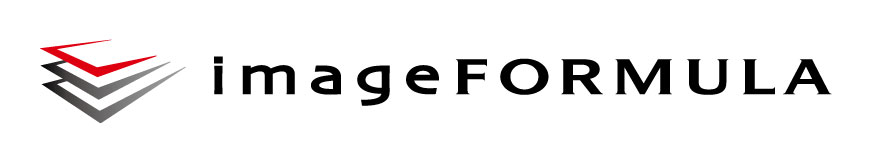 Модельный ряд
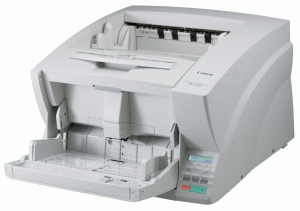 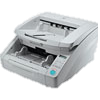 свыше 
100 стр./мин
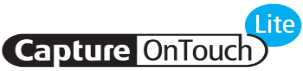 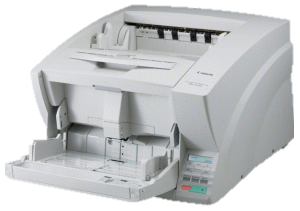 1
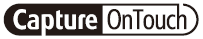 DR-G1130
Mobile
60- 100 стр./мин
DR-X10C
ПРОГРАММНОЕ ОБЕСПЕЧЕНИЕ
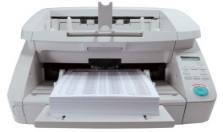 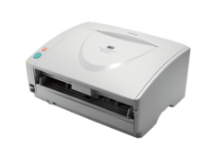 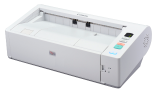 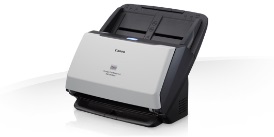 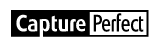 40-60 стр./мин
DR-G1100
DR-6030C
DR-M1060
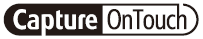 СЕТЕВОЙ СКАНЕР
DR-M160II
2
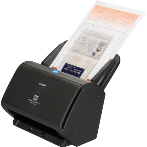 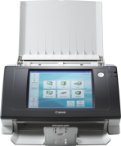 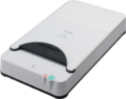 ОПЦИИ
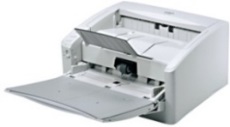 20- 40 стр./мин
ScanFront 330
DR-С240
Планшеты A3, A4  и сетевые адаптеры
95%
DR-6010C
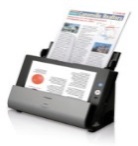 до 20  стр./мин
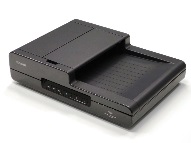 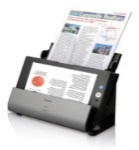 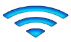 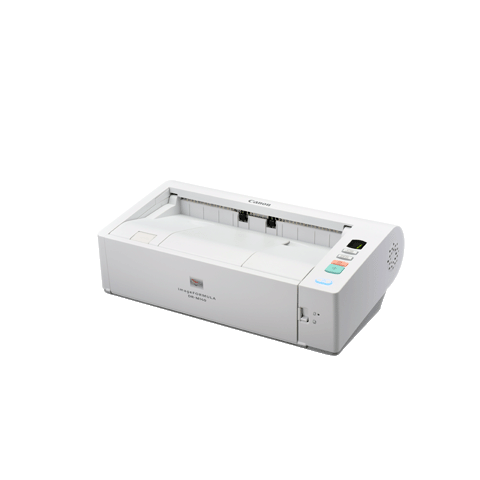 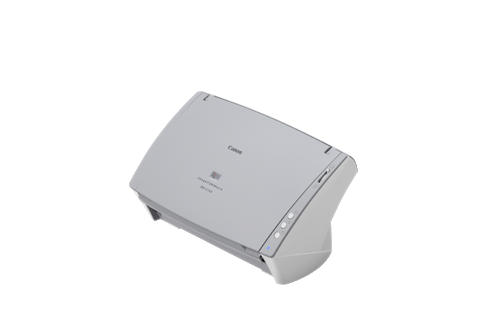 DR-C225
DR-C225 W
DR-C130
DR-F120
DR-M140
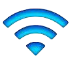 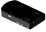 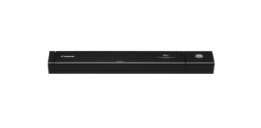 ОПЦИЯ
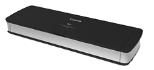 P-215II
P-208
Модуль WiFi
Два подхода к мобильности?
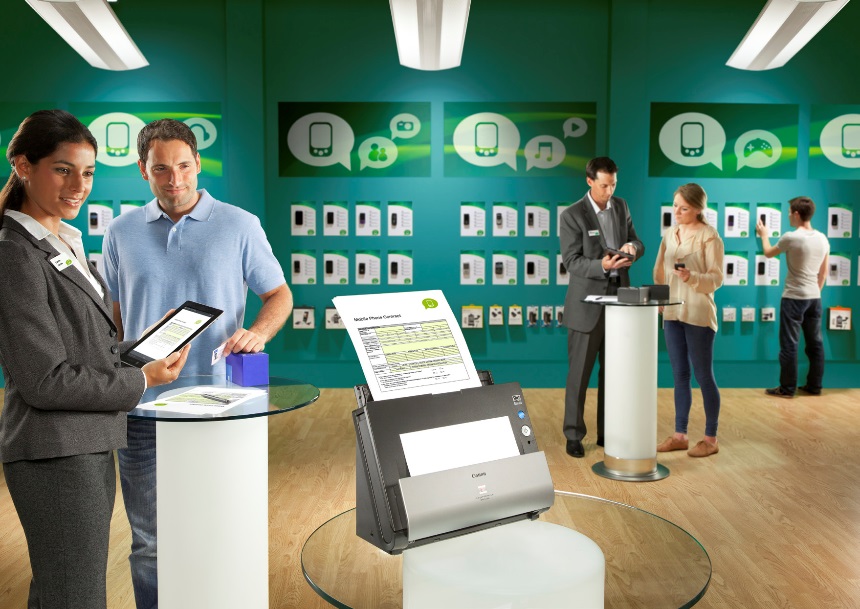 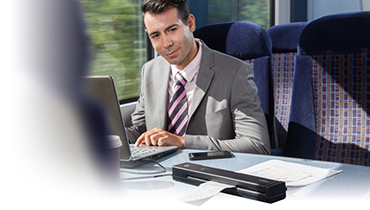 7
Мобильный пользователь или (и) мобильный сканер
Мобильный пользователь
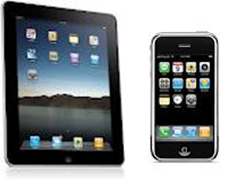 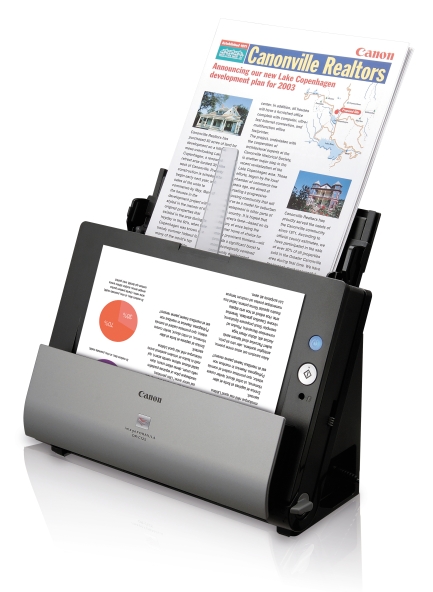 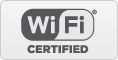 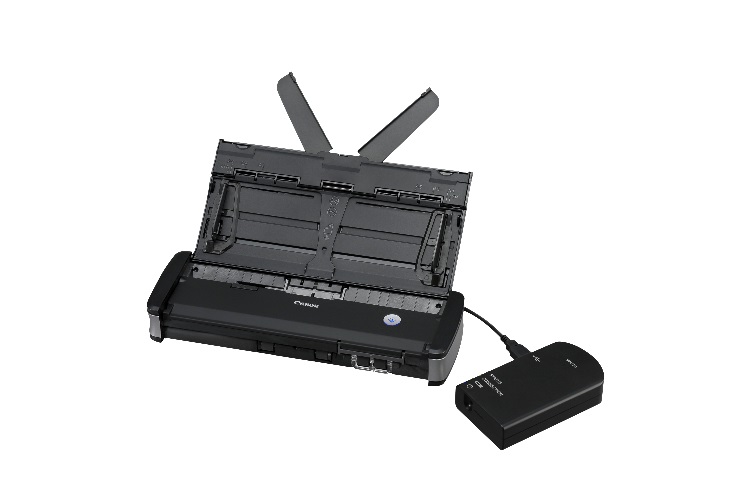 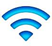 8
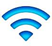 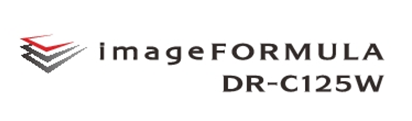 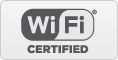 Встроенный или опционный  WiFi
20/10/2015
Мобильный сканер
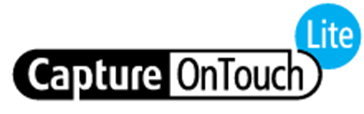 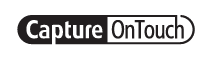 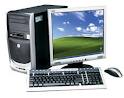 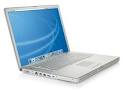 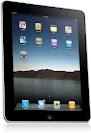 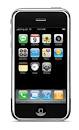 9
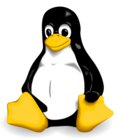 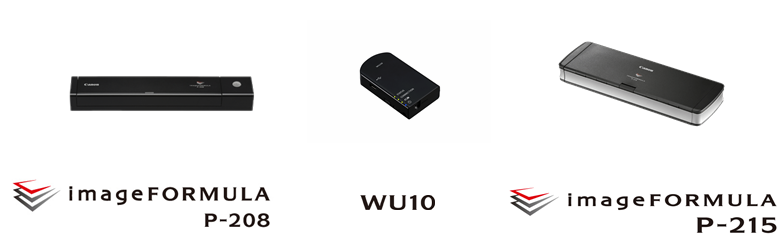 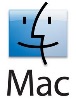 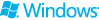 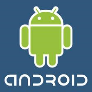 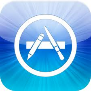 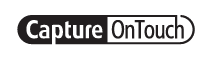 20/10/2015
МОБИЛЬНЫЕ УСТРОЙСТВА
Как это работает?
«Анализ документа во время его сканирования позволяет оперативно принимать решения, повысить качество обслуживания клиентов и эффективность работы*»

* «ПО для  сканирования документов на рынке региона ЕМЕА в 2011–12  гг.», Harvey Spencer Associates
10
20/10/2015
Специальное предложение
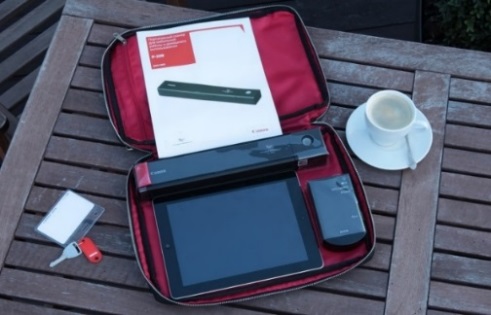 «Мобильный офис»
11
20/10/2015
Спасибо за внимание!
Бакулина Елена
Руководитель направления  «документные сканеры»
Elena.Bakulina@canon.ru

Петренко Александр
Менеджер по развитию бизнеса «документные сканеры»
Alexander.Petrenko@canon.ru